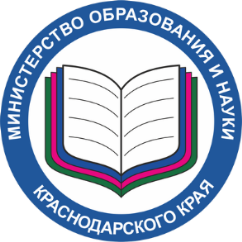 Министерство образования, науки и молодежной политики Краснодарского края
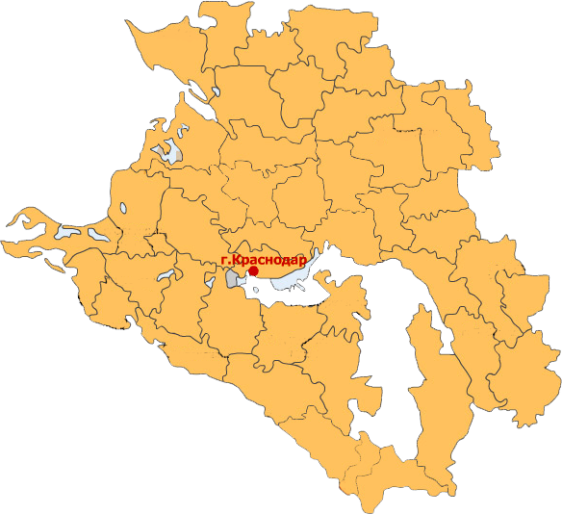 О подготовке к проведению итогового сочинения (изложения) 2 декабря 2020 г.
Бойкова Марина Евгеньевна, 
заместитель руководителя ГКУ КК ЦОКО
30.10.2020
[Speaker Notes: Уважаемые коллеги!

Позади дополнительный этап ГИА. Итоги основного периода ЕГЭ мы обсудили на предыдущих совещаниях. 
Сегодня я познакомлю вас с результатами ОГЭ в основной и дополнительный период и результатами ЕГЭ сентябрьского периода. 
Кратко проанализируем результаты совместной работы по выполнению поручения Рособрнадзора: приблизить качество организации ОГЭ к ЕГЭ, повысить объективность проведения ГИА-9.
Статистические сборники с итогами ОГЭ и ЕГЭ размещены в закрытом доступе на сайте ЦОКО для использования в работе. Кроме того, там же опубликован содержательный анализ ЕГЭ по предметам.]
О подготовке к проведению итогового сочинения (изложения)
Локальные акты
Локальные акты
Федеральные
Региональные
Письмо Рособрнадзора
от 24.09.2020 № 05-86
Приказ МОНиМП КК
от 31.01.2019  № 315
Порядок 
проведения и проверки итогового сочинения (изложения) 
в Краснодарском крае
Правила заполнения 
бланков итогового сочинения (изложения) 
в 2020/2021 
учебном году
Сборник 
отчетных форм для проведения итогового сочинения (изложения) 
в 2020/2021 
учебном году
Методические рекомендации 
по организации
и проведению итогового сочинения (изложения) 
в 2020/2021 
учебном году
ПОРЯДОК проведения ГИА-11 (утверждён приказом Минпросвещения России и Рособрнадзора  
07.11.2018 № 190/1512
Особенности проведения итогового сочинения (изложения)
В 2019-2020 учебном году сочинение (изложение) проводилось НЕ в своей школе (преимущественно в ППЭ под видеонаблюдением)
Особенность проведения ИС в 2020-2021 учебном году
- муниципальные ОО, 
- частные и государственные школы, 
- ВПЛ, прикрепленные к школам
все пишут итоговое сочинение у себя,
в школах.
Обучающиеся на дому - дома
Особенности работы комиссии по проверке
(вариант 1)
О работе комиссии по проверке итогового сочинения (изложения)
Локальные акты
Муниципальная комиссия по проверке ИС
Место работы 3 экспертов МК – 
СОШ № 29
Место работы 3 экспертов МК – 
СОШ № 1
Место работы 3 экспертов МК – 
СОШ № 16
И так далее по числу школ в МОУО
Место работы 3 экспертов МК – 
СОШ № 3
Особенности работы комиссии по проверке и оцениванию
(вариант 2)
О работе комиссии по проверке итогового сочинения (изложения)
Локальные акты
Муниципальная комиссия
Место работы 3 экспертов МК – 
СОШ № 29
Место работы 3 экспертов МК – 
СОШ № 1
Место работы 3 экспертов МК – 
СОШ № 16
Место работы 3 экспертов МК – 
СОШ № 3
Место работы комиссии для других школ